Erasmus+hallgatói tanulmányi mobilitás tájékoztató
2025/2026. tanév
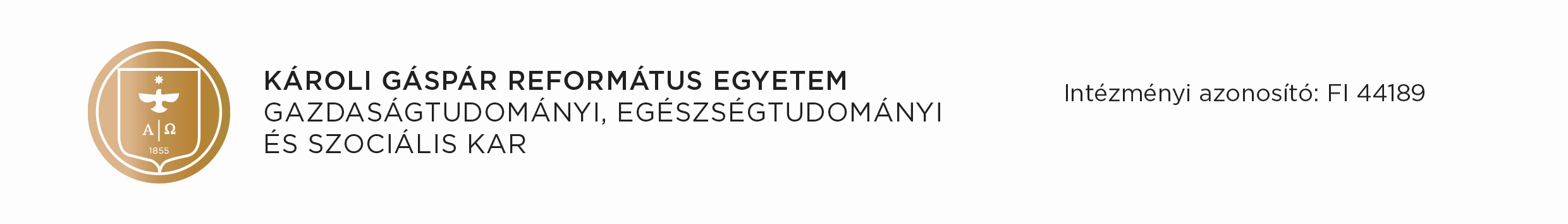 Fontos tudnivalók
„A hallgatónak félévente minimum 15 kreditet és 3 tárgyat kell teljesítenie, amelyből minimum 2 tárgy a hallgató szakjához kötődő tárgy.” (Erasmus szabályzat III.8.1.) 

Hallgató teendői a GESZK Kar irányába (1/2)

„A kiutazás félévében beiratkozik az Egyetemre és aktív hallgatói státuszra regisztrál.” (Erasmus szabályzat III.6.1.5.) 

„Egyéni (=kedvezményes) tanulmányi rendet igényel, (és) a tárgyak teljesítéséről konzultál az érintett tárgyfelelős oktatóval.” (Erasmus szabályzat III.6.1.6.)
Fontos tudnivalók
Hallgató teendői a GESZK Kar irányába (2/2)

„Amennyiben a Fogadó Intézmény kínál olyan tárgyat, amellyel a hallgató ki tud váltani egy itthoni kötelező tárgyat, úgy kiutazás előtt a hallgató köteles egyeztetni a kiváltandó tárgy oktatójával és annak írásbeli hozzájárulását kérni. Az oktatói hozzájárulás 3 példányban készül. Az oktatói hozzájárulás (részletesebben a 8. diában) két példányát a hallgató megküldi az Erasmus Iroda részére és a kiváltandó tárgyakat feltünteti az Erasmus Tanulmányi Szerződésben.” (Erasmus szabályzat III.6.1.6.)

Külföldön szerzett kreditek (részletesebben Erasmus szabályzat III.8.) elismertetése (Kreditátviteli kérelem benyújtásával) a tanulmányi mobilitás végén
1. Félév aktiválása
A Hallgató a Regisztrációs héten a Neptunban az Ügyintézés – Beiratkozás/bejelentkezés menüpontban aktív státuszról nyilatkozik
2. Kedvezményes tanulmányi rend
TVsz 56. § (2) „Kedvezményes tanulmányi rend annak a Hallgatónak engedélyezhető, 
e) aki szakmai ösztöndíjjal külföldi felsőoktatási intézményben tanul (Pl. Erasmus)”
2. Kedvezményes tanulmányi rend
TVsz 56. § (3) „A kedvezményes tanulmányi rend keretében a következő kedvezmények kaphatóak:

Felmentés a kötelező foglalkozásokon, gyakorlatokon való részvétel alól az 54. § alapján,
Vizsgaidőszak előtti vizsga letételének engedélye, a 72. § rendelkezéseinek megfelelően;
A tantervben, képzési tervekben előírtaktól – módjában – eltérő követelmények teljesítése,
A soron következő oktatási időszak tantárgyait az oktatási időszak előtt felveheti, az oktatási időszakot hamarabb lezárhatja, vagy más hasonló kedvezményben részesülhet.”

Ugyanakkor!
A kedvezményes tanulmányi rend nem ad felmentést az évközi feladatok teljesítése alól!
2. Kedvezményes tanulmányi rend
Erasmus hallgatók esetében a kérelem benyújtása díjmentes, tételt nem kell kiírni a Neptunban


Benyújtási határidő:

A kari Tanulmányi Bizottság tervezett első ülését megelőzően
Kérelemnyomtatvány  	



A kitöltött kérelmet a kerveny.geszk@kre.hu címen fogadjuk
3. Oktatói hozzájárulás
Kötelező vagy kötelezően választható tantárgy felvétele esetén a tantárgy oktatójával szükséges egyeztetni és aláírni az előzetes kreditelismertetés adatlapot. 
Az adatlaphoz szükséges a külföldi kurzustematikát is csatolni. 

Szabadon választható tantárgyakra az adatlapot nem kell benyújtani!

Benyújtási határidő:
A Tanulmányi Osztály részére legkésőbb 15 nappal a kiutazást megelőzően.
Amennyiben a kurzustematika beadására a kiutazást megelőzően nincsen lehetősége, úgy hiánypótlásként a kiutazást követő 15 napon belül szükséges mellékelni.
4. Külföldön szerzett kreditek beszámítása –Kreditátviteli eljárás
Az Erasmus tanulmányok során minden külföldön teljesített tantárgy beszámításra kerül, kötelező vagy szabadon választható tanegységként.
Egy tantárgyat nem lehet kötelezőként és szabadon választottként is elfogadtatni!

A Kreditátviteli kérelem benyújtása a mobilitásban résztvevő hallgatóknak díjmentes
Átsorolás kérdése
Hallgatói mobilitásban résztvevő hallgatók nem kerülnek átsorolásra!

HTJSZ 15. § (4) „Az átsorolási döntés meghozatala során a jelen Szabályzat 12. § (6) bekezdésében meghatározottakon túlmenően azokat a hallgatókat sem kell figyelembe venni, akik az átsorolási döntésnél figyelembe vett bármelyik félévben ösztöndíjasként (Erasmus, CEEPUS stb.) külföldi felsőoktatási intézményben folytattak tanulmányokat vagy vettek részt szakmai gyakorlaton.”
Praktikus tanácsok, további információ
Kísérjék figyelemmel a levelezést, spam mappát is!

E-mail cím módosítása esetén a Tanulmányi Osztálynak is jelezzék a változást a to.geszk@kre.hu elérhetőségen.

Erasmus szabályzat:
https://portal.kre.hu/index.php/home/szabalyzatok.html?download=42:iii-10-sz-m-erasmus-szabalyzat 

Kérelemnyomtatványok, benyújtási határidők, kitöltési tájékoztatók:
https://geszk.kre.hu/index.php/hallgatoinknak/kerelmek-nyomtatvanyok.html
Elérhetőségek
Kari Erasmus koordinátor:
	Dr. Simay Attila Endre
		simay.attila.endre@kre.hu 

Tanulmányi Osztály:
	Kosik-Fa Zoltán
	to.geszk@kre.hu 
	+36 30 173 8140